Layers of the Atmosphere
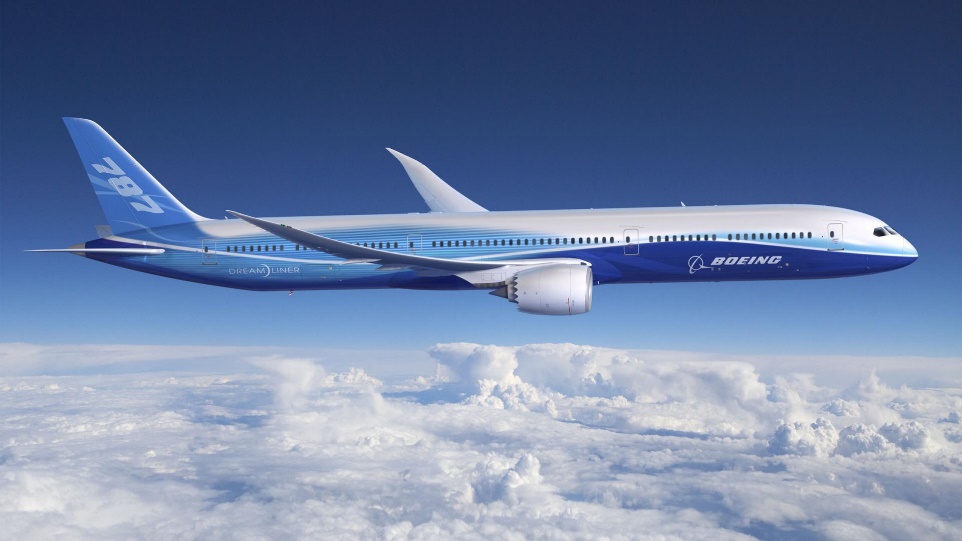 Troposphere
Where all life and land is found
Where weather occurs & planes fly
Means “change,” because gas continuously mix
Most dense layer, 90% of all gases are found here
Temperature decreases with altitude
Stratosphere
Contains the ozone layer, helps absorb sun’s harmful UV rays
Temperature increases with altitude
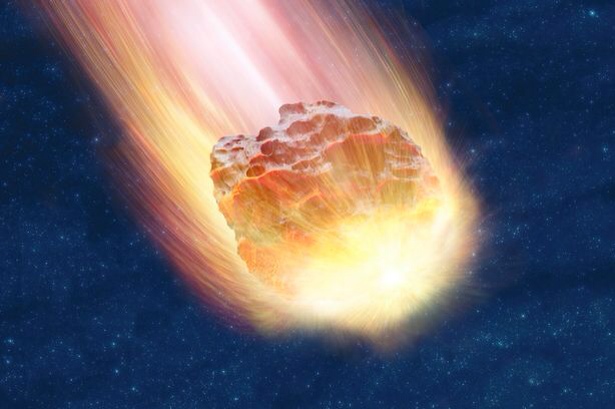 Mesosphere
Meteors disintegrate here
Layer with the lowest temperature
Temperature decreases with altitude
Thermosphere
Contains only 1% of all gases
Contains the ionosphere
Auroras/Northern Lights shine due to charged particles
Layer with the highest temperature
Temperature increases with altitude
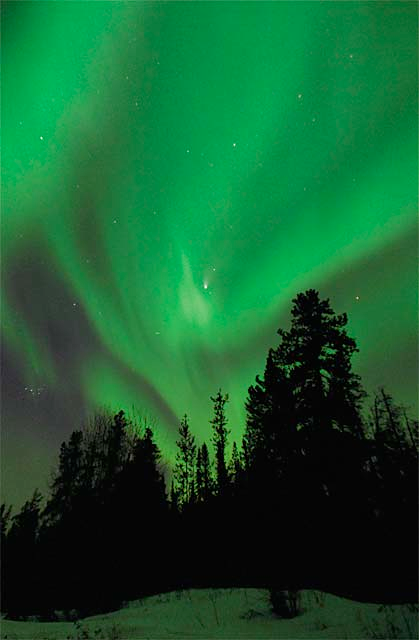 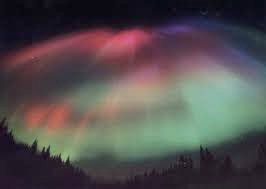 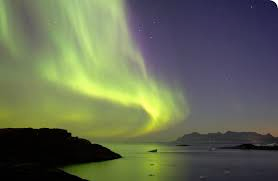 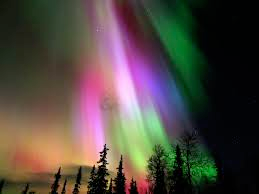 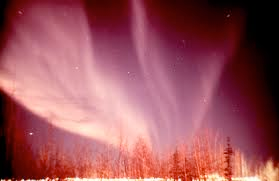 Exosphere
Gas molecules rarely strike one another because there are so few
Border between atmosphere & space